CƯỚC CHÚ VÀ TÀI LIỆU THAM KHẢO
Thực hành Tiếng Việt_Bài 9
MỤC TIÊU BÀI HỌC
01
02
03
Hs trình bày được
HS phân tích được
HS vận dụng
Vai trò của cước chú và tài liệu tham khảo trong văn bản
Thực hành các nhiệm vụ bài tập
Cách ghi cước chú và cách trình bày các tài liệu tham khảo
I.
CƯỚC CHÚ VÀ CÁCH GHI CƯỚC CHÚ
QUAN SÁT
Em hãy quan sát những hình ảnh sau đây và trả lời câu hỏi
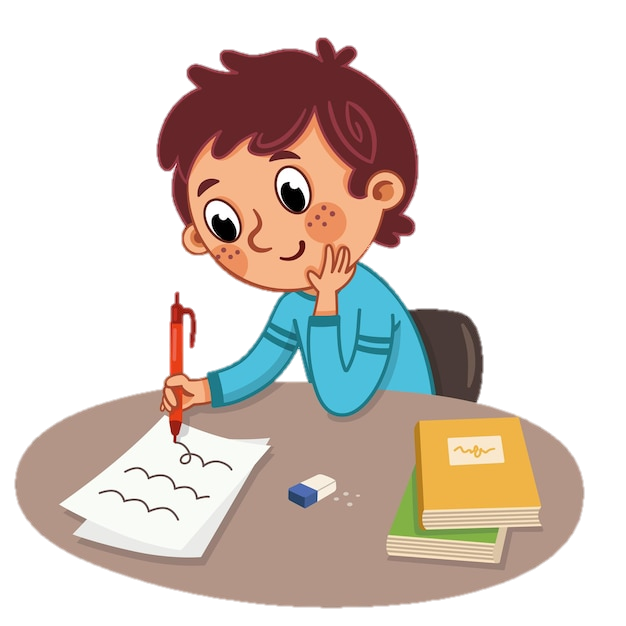 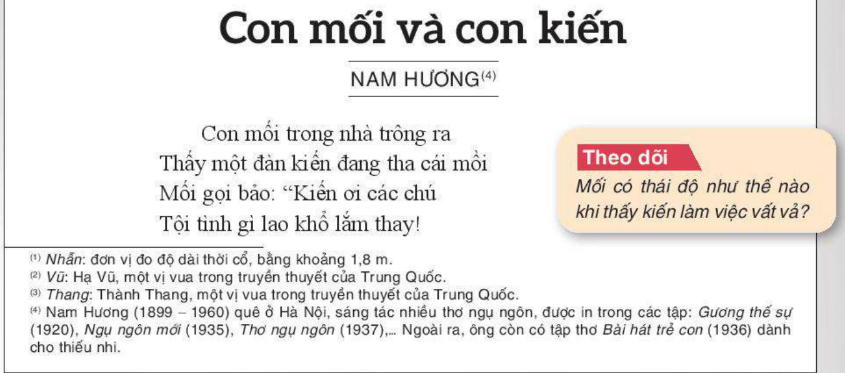 1. Em thấy những hình ảnh này thường xuất hiện ở vị trí nào?2. Mục đích của những dòng chữ này là gì?3. Em hãy xác định những thành phần có trong 1 dòng hoàn chỉnh.
Cước chú và cách ghi cước chú
Mục đích
Thành phần
Cách ghi
Giải thích, làm rõ nghĩa về 1 từ ngữ, nội dung được đánh dấu.
Kí hiệu đánh dấu đối tượng (Dấu hoa thị hoặc chữ số)
Tên đối tượng
Dấu hai chấm
Nội dung giải thích
Đánh dấu đối tượng.
Chú thích đối tượng.
Vị trí: chân trang sách hoặc cuối văn bản.
Chú thích 1 cách lần lượt.
II.
TRÍCH DẪN TÀI LIỆU
Theo em
Tại sao chúng ta cần trích dẫn tài liệu tham khảo?
Việc trích dẫn tài liệu tham khảo thường xuất hiện ở thể loại văn bản nào?
1. Trích dẫn tài liệu
Mục đích
Văn bản
Nhằm đưa ra những ý kiến, nhận định, các thông tin chính xác có tính xác thực và thuyết phục cao.
VB thông tin
VB học thuật có tính nghiên cứu.
Quan sát các cách trích dẫn tài liệu sau đây. Em có nhận xét gì về cách trình bày trích dẫn ấy?
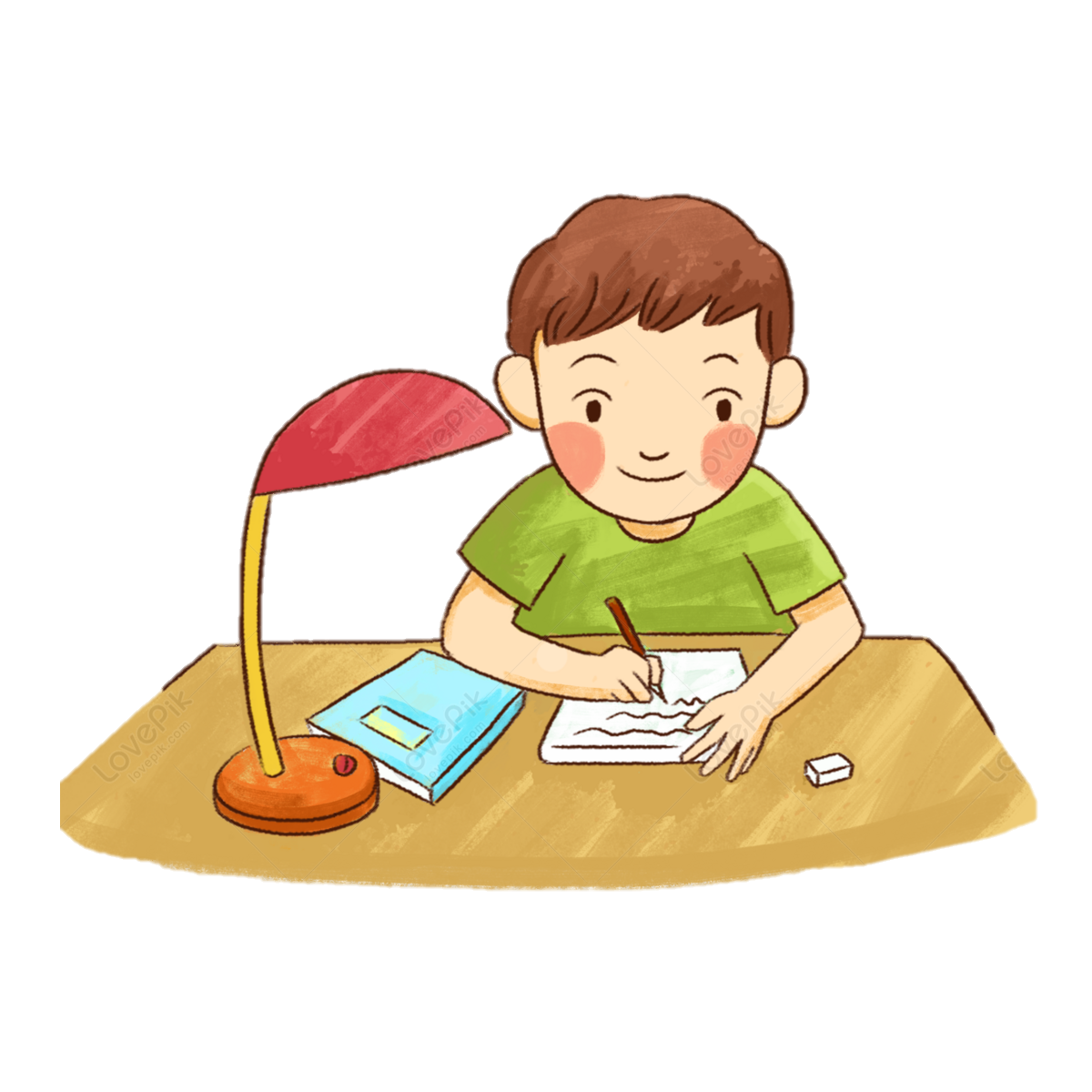 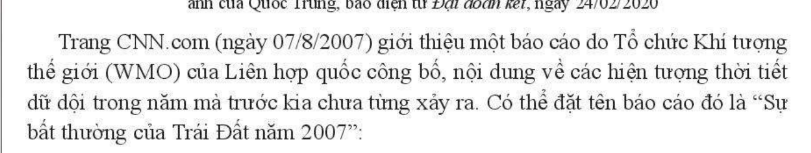 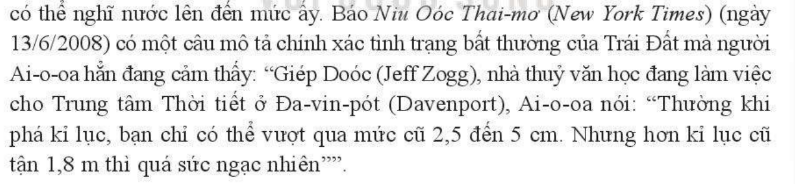 Các tài liệu tham khảo được trích dẫn trực tiếp trong bài viết, bên cạnh những nội dung cần giải thích hoặc cần làm rõ.
Quan sát các cách trích dẫn tài liệu sau đây. Em có nhận xét gì về cách trình bày trích dẫn ấy?
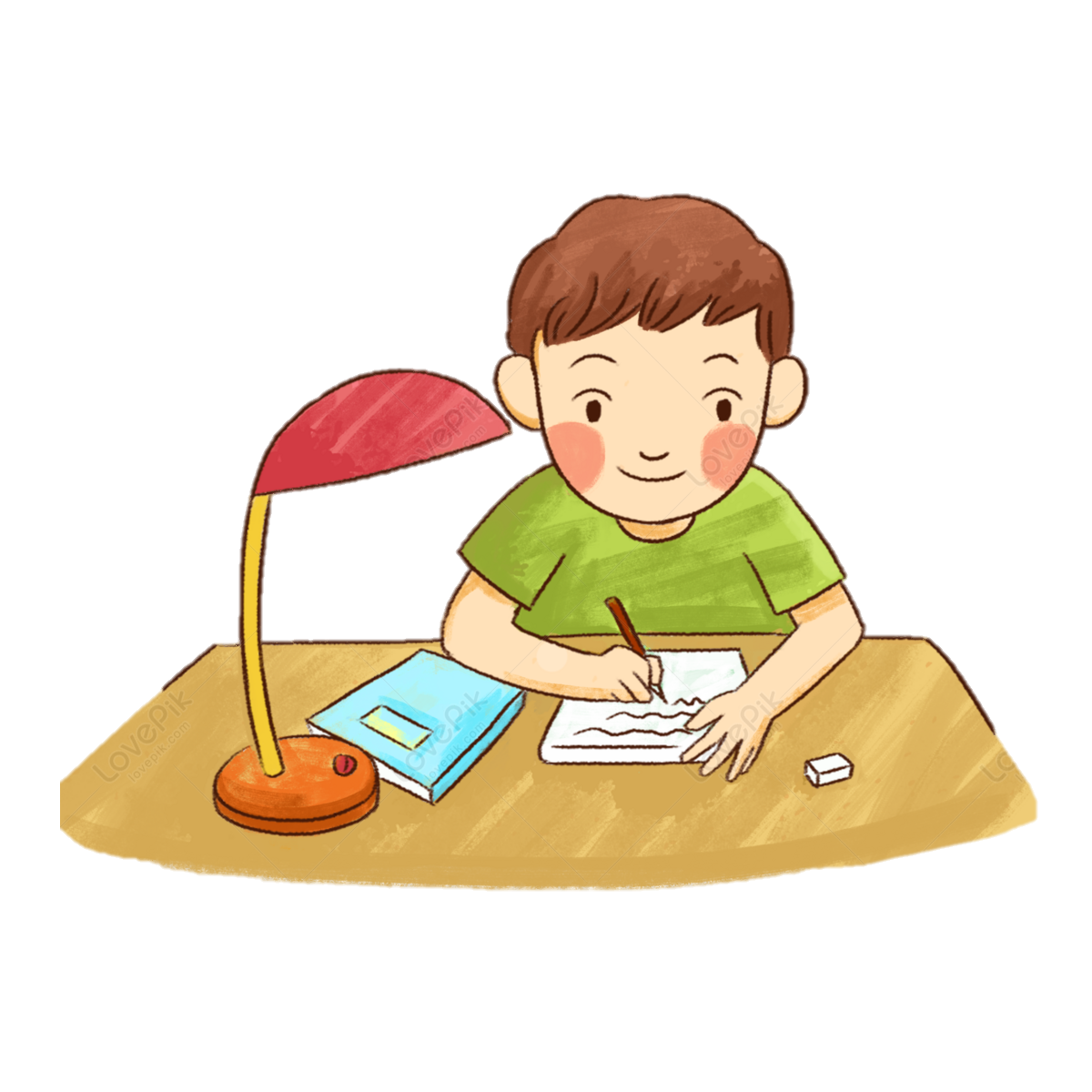 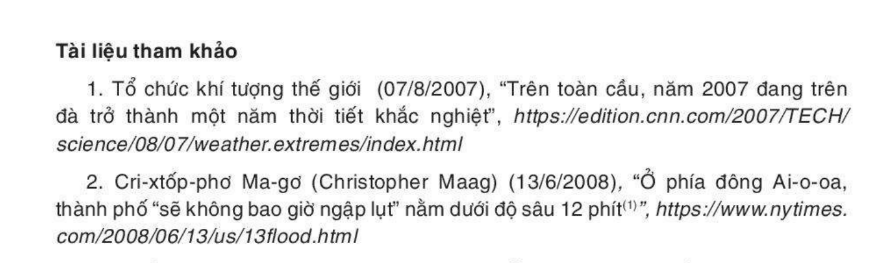 Hệ thống các tài liệu tham khảo được sắp xếp và chú thích thành 1 phần riêng biệt ở cuối văn bản
2. Có 2 cách trích dẫn tài liệu tham khảo
Trích dẫn 1 phần riêng cuối văn bản
Trích dẫn ngay trong nội dung văn bản
Xây dựng 1 hệ thống các tài liệu tham khảo có sử dụng trong văn bản.
Sử dụng khi liên quan đến 1 thuật ngữ, 1 yếu tố trong văn bản cần được giải thích, làm cụ thể.
III.
LUYỆN TẬP – VẬN DỤNG
Bài tập 1 (SGK – 83)
Sự vật, hiện tượng được miêu tả, giải thích
Đối tượng được cung cấp thông tin về xuất xứ
Từ ngữ được giải thích nghĩa
Thái cực
Đồng nhất
Cực đoan
Hải lưu
Ảnh của Quốc Trung
Thoai-lai Dôn.
Nóng, phẳng, chật, Nguyễn Hằng dịch, NXB Trẻ, TPHCM, 2016, trang 179-181.
Min-ne-xô-ta
Hiện tượng “nước trồi”
Bài 3 (SGK – 83)
Những từ ngữ cần được chú thích
- Thủy văn học
Kỉ lục
Thành phố xi-đa Ra-pít
…
Là những từ cần được giải nghĩa cụ thể hoặc tên 1 địa danh mà chưa có nhiều người biết địa điểm chính xác cần được chú thích.
Bài 5 (SGK – 83)
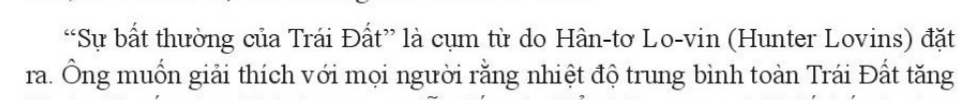 Nhắc đến tên người đã đề xuất thuật ngữ.
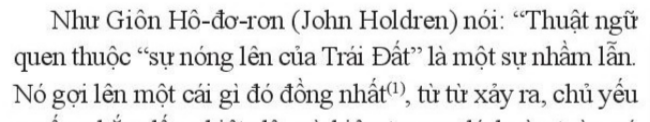 Nêu tên người có ý kiến được trích dẫn
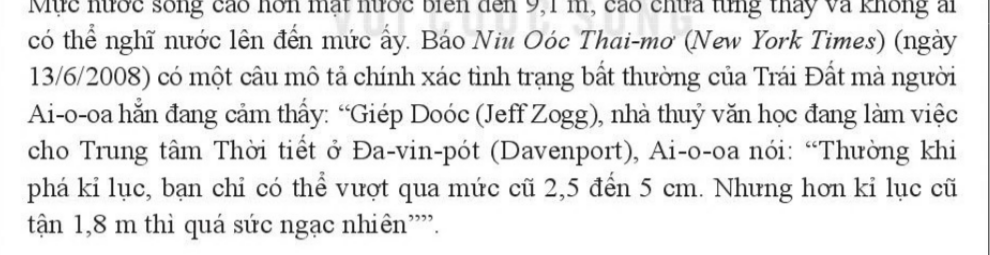 Ghi rõ đoạn trích được lấy từ VB nào, của ai, xuất bản vào thời gian nào?
Bài 5 (SGK – 83)
Nhắc đến tên người đã đề xuất thuật ngữ.
Nhắc tên người đã có ý kiến được trích dẫn.
Ghi rõ đoạn trích được lấy từ VB nào, của ai, xuất bản vào thời gian nào?
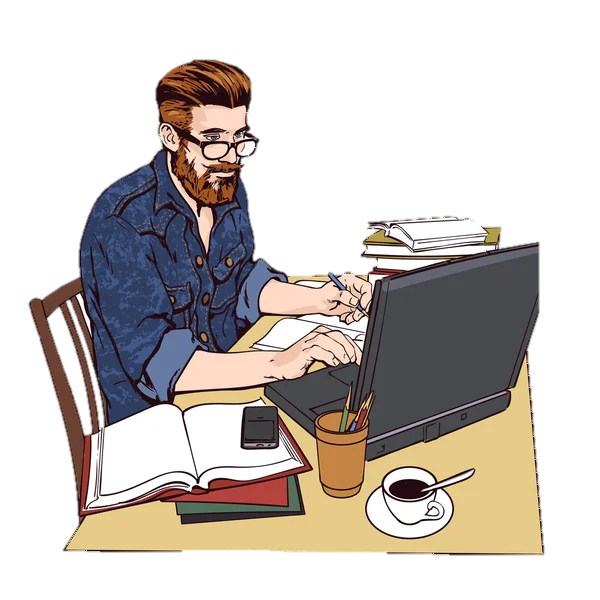 Việc chú thích thực hiện ngay trong việc trình bày văn bản.
Các thông tin về tài liệu tham khảo được tác giả chú ý và xem như 1 điều bắt buộc.
Bài 6 (SGK – 83, 84)
Cách chú thích trực tiếp
Cách chú thích thành 1 mục